KHRi õppevahend6. Turu kaasamine
[Speaker Notes: Eesmärk: Tuua välja hanke läbiviimisel turu kaasamise protsessiga seotud kasud ning anda juhised, kuidas seda läbi viia]
KHRi õppevahend
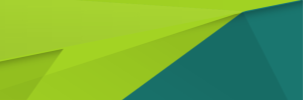 Moodul 4: vajaduste hindamine
Moodul 1: sissejuhatus
Moodul 5: ringhanked
Moodul 7: menetlemine (KHRi põhisektorid)
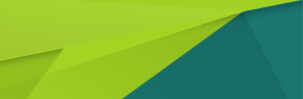 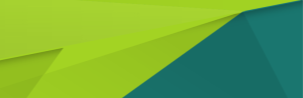 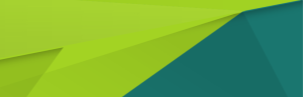 Moodul 2: KHRi strateegilised küljed
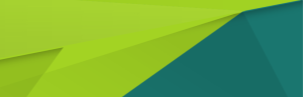 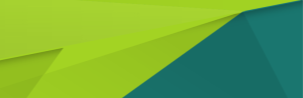 Moodul 6: turu kaasamine
Moodul 3: KHRi õiguslikud küljed
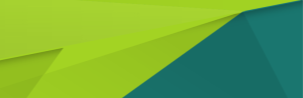 Moodul 6: turu kaasamine
2
Mooduli 6 sisu
Mida tähendab turu kaasamine ja milleks seda teha?
Turu kaasamise õigusraamistik
Turu kaasamise ettevalmistused
Kuidas turgu kaasata?
Riskide juhtimine
Moodul 6: turu kaasamine
3
Mida tähendab turu kaasamine?
Turu kaasamine on protsess, mis toimub enne ja pärast hanget ning selle ajal.
Selle eesmärgid on: 
teha kindlaks potentsiaalseid pakkujaid ja/või lahendusi; 
suurendada turu suutlikkust nõuet (nõudeid) täita; 
anda teavet hanke ja lepingu koostamiseks;
aidata tarnijatel teha tugevaid pakkumusi.
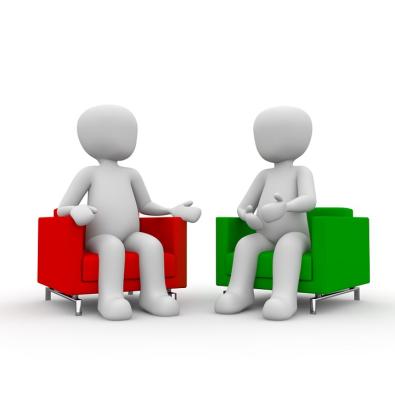 Moodul 6: turu kaasamine
4
[Speaker Notes: Uurida, kas turul on pakkumist ja esitada turule väljakutse
Annab aega turule kohanduda ja lahenduse leida ning KOV saab võimaluse kohandada nõudmisi
KOV annab teada oma keskkonnahoidlikest nõuetest, KOV saab otsustada, millises lepingu osas keskonnahoidlikud nõuded peaksid olema
Aitab tagada, et võimalikut palju pakkumisi vastab oodatud nõuetele

Aitab mõista turu võimekust ja KOV saab olla kindel, et pakkujad on võimelised soovitud teenust/toodet pakkuma]
Milleks turgu kaasata?
Turu tõhus kaasamine võib
muuta ja parandada hanke kavandamise ja haldamise viisi;
aidata turgu paremini mõista ja saada arukamaks ostjaks;
suurendada teie usaldusväärsust ja usutavust tarnijate silmis ning saada eelistatud ostjaks;
luua turul tingimused säästvate ja innovatiivsete lahenduste jaoks.
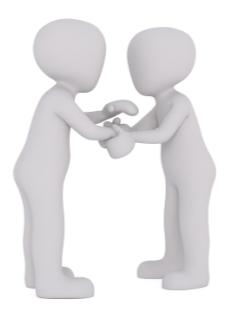 Moodul 6: turu kaasamine
5
[Speaker Notes: Varajasel dialoogil võib olla oluline mõju lepingule ja ajaraamile – nt turult tuleb signaal, et 6 kuu pärast oleme valmis soovitud teenust pakkuma 
Kehtib igasuguste hangete puhul – hankija saab paremini aru, mida ta tegelikult osta tahab ja kuidas paremini hanke/lepingutingimusi seada
Aitab tagada seda, et saate võimalikult palju ja kvaliteetseid pakkumisi
Aitab suunata turgu innovaatiliste ja roheliste lahenduste poole]
Turu kaasamise õigusraamistik - EL
Turu kaasamine kuulub Euroopa Liidu riigihangete direktiivide piiresse.
Direktiivi 2014/24/EL artiklis nr 40 märgitakse: 

„Enne hankemenetluse käivitamist võivad avaliku sektori hankijad läbi viia turu-uuringud eesmärgiga valmistada riigihanget ette ning teavitada ettevõtjaid oma hankeplaanidest ja nõuetest.“
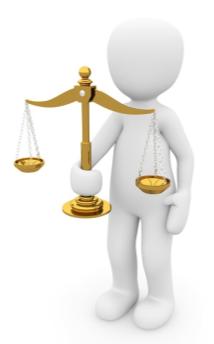 Moodul 6: turu kaasamine
6
[Speaker Notes: Paljud hankijad ei soovi turu osalemist väljaspool ametlikku pakkumismenetlust, kuna kardavad kohtuvaidlust. See ja järgmine slaid edastavad sõnumi, et selline kaasamine on seaduslik, tingimusel et järgitakse mõnda põhiprintsiipi.

Juriidilised korduma kippuvate küsimused leiate  lisamaterjalist.]
Turu kaasamise õigusraamistik - Eesti
Turu kaasamine on käsitletud ka Eesti Riigihangete seaduses:
§ 10.  Turu-uuring ja ettevõtja osalemine riigihanke ettevalmistamisel
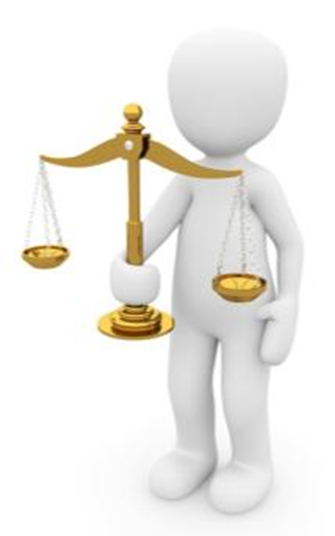 Moodul 6: turu kaasamine
7
[Speaker Notes: (1) Hankija võib enne riigihanke alustamist hankelepingu eseme täpsemaks piiritlemiseks ja riigihanke ettevalmistamiseks teha turu-uuringu.

(2) Turu-uuringu käigus võib hankija konsulteerida asjaomases valdkonnas tegutsevate isikute ja ettevõtjatega. Saadud nõuandeid võib kasutada riigihanke kavandamisel ja korraldamisel tingimusel, et see ei moonuta konkurentsi. Turu-uuringu tegemisel ja selle käigus saadud nõuannete kasutamisel riigihankes tagab hankija mittediskrimineerimise ja läbipaistvuse põhimõtete järgimise.

  (3) Kui ettevõtja on osalenud käesoleva paragrahvi lõikes 2 nimetatud turu-uuringus või olnud muul moel kaasatud riigihanke ettevalmistamisse, võtab hankija tarvitusele meetmed konkurentsi moonutamise ärahoidmiseks, sealhulgas:
  1) esitab riigihanke alusdokumentides teabe, mis edastati turu-uuringus osalenud või muul moel riigihanke ettevalmistamisse kaasatud ettevõtjale seoses riigihanke ettevalmistamises osalemisega või selle tulemusel;
  2) määrab pakkumuse või taotluse esitamisele piisavalt pika tähtaja, et turu-uuringus osalenud või muul moel riigihanke ettevalmistamisse kaasatud ettevõtjal ei tekiks seoses teabe eelneva valdamisega eelist teiste ettevõtjate ees.

  (4) Kui hankija võetud meetmed ei taga võrdse kohtlemise põhimõtte järgimist, annab hankija enne käesoleva seaduse § 95 lõike 4 punkti 7 rakendamist turu-uuringus osalenud või muul moel riigihanke ettevalmistamisse kaasatud ettevõtjale mõistliku tähtaja jooksul võimaluse selgitada ja tõendada, et tema kaasatus riigihanke ettevalmistamisse ei moonuta konkurentsi.

Riigihangete seadus - https://www.riigiteataja.ee/akt/101072017001]
Turu kaasamise õigusraamistik
Turu kaasamise õiguslikud asjaolud
Tuleb läbi viia läbipaistvalt ja mittediskrimineerivalt.
Turu-uuringu tulemused ei tohi anda ebaõiglase eelise ühegi osalenud tarnija ees.
Peab olema õiglane, avatud ja läbipaistev.
Arutelud protokollida.
Rakendada meetmeid aususe tagamiseks, nt andes sama teavet kõigile tarnijatele.
Anda kõigile tarnijatele sama juurdepääs ja kohelda kõiki tarnijaid võrdselt.
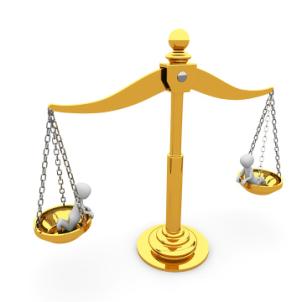 Moodul 6: turu kaasamine
8
[Speaker Notes: Nt lindistamine ja avalikult jagamine. Kõik tarnijad peaksid saama sama info ja võrdse kohtlemise. 
Läbipaistvus on oluline! Kui keegi küsib midagi, siis tuleks sama info anda teistele võimalikele pakkujatele. 

Tuleb anda ka piisavalt aega.]
Turu kaasamise ettevalmistused
Enne kaasamist määrake kindlaks, mida on vaja
Hinnake oma vajadusi ja konsulteerige kasutajatega.
Uurige, mis lahendused on turul juba olemas.
Kaaluge, milline peaks olema lepingu funktsioon ja täitmine.
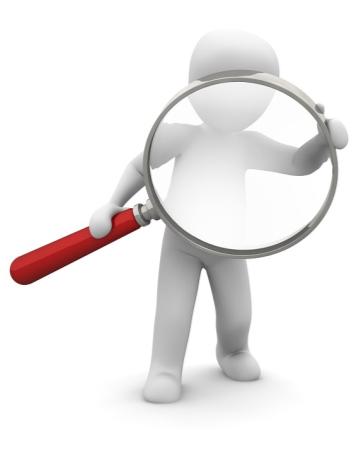 Moodul 6: turu kaasamine
9
[Speaker Notes: Seotud vajaduste hindamisega, millest rääkisime esimesel koolitusel. 

1. Suhtle lõpptarbijaga - nt kui teemaks arvutite ostmine, siis tuleks arutada, kas kasutatakse laua-arvuteid või sülearvuteid – mis on vajadused. 
Mõned vajadused võivad tuleneda strateegiatest – nt energiatarbe vähendamine, siis tuleks vaadata, kuidas need tingimused ka oma hankega saab siduda. 
Rääkida kolleegiga, kes on antud valdkonna spetsialist. 

2. Mida teised KOVida on teinud, mis innovaatilised lahendused on olemas – et oleksite võimelised pakkujalt ise küsima ja olete teadlikud erinevatest lahendustest. 

3. Mitte ei räägi tehnilistest kirjeldusest vaid vajadusest, eesmärgist, mida tahate saavutada ja turul on võimalus ise lahendus välja pakkuda.]
Turu kaasamise ettevalmistused
Viige läbi esialgne turu analüüs
Küpsus: kas turg on valmis pakkuma seda, mida on vaja? 
Teostatavus: kas turg on tehniliselt võimeline teie nõudeid täitma? 
Tehniline või tooteuuendus: kas võib oodata tehnoloogilisi edusamme või toote/teenuse uuendusi? 
Konkurents ja suutlikkus: mitu tarnijat pakuvad seda, mida on vaja? 
Säästvus: kas tarnijad suudavad pakkuda lahendusi säästvusprobleemidele?
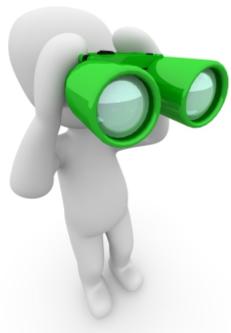 Moodul 6: turu kaasamine
10
[Speaker Notes: Turu kaasamine ei pruugi kõigil juhtudel olla vajalik ega asjakohane. Enne seda on mõttekas teha esialgne turuanalüüs, et saada lisateavet selle kohta, kas tarnijad on võimelised teostama kaalutava toote, teenuse või töö nõudeid. Selles slaidis on loetletud mõned küsimused, mida tuleb arvestada.

Lisamaterjalis on toodud Suurbritannia Cornwalli nõukogu poolt välja töötanud apektid selles osas, millal turgu kaasata. 

Võib olla erinev tasand – kohalik, riiklik, rahvusvaheline – olenevalt, millist innovatsiooni ootate
Nii teenuste kui toodete puhul
Nt IT valdkond, valgustus on kiiresti arenev (LED) – 5  jookusl võib palju muutuda, kuidas seda sisse arvestada
Soovite ju võimalikult palju pakkumisi 
Et ei vaata ainult tehnilisi nõudeid vaid kas panustab ka säästlikkuse 

Võib olla, et turg on võimeline pakkuma, mida soovite, seega piisab esialgsest turu analüüsist ja edasi ei pea minema sellega.
Kui hanke keskkonnamõju on suur, siis ka sellel juhul on mõistlik jätkata turuga arutelu.]
Turu kaasamise ettevalmistused
Juhtumiuuring: Kopenhaageni linnavalitsus (1/2)
On püstitanud poliitilise eesmärgi, et avaliku sektori toitlustamisel kasutatakse 90% mahepõllunduslikke tooteid, sh halal-maheliha ning mitmesuguseid hooajalisi puu- ja köögivilju.
Turu kaasamine hanke ettevalmistamise ja pakkumiskutse etappides
1. Küsige toitlustajatelt nende vajaduste kohta.
2. Pakkumiskutsele eelnevad kohtumised tarnijatega – mida saab turg pakkuda ja kuidas?
3. Konsulteerige toitlustajatega pakkumiskutse koostamise ajal.
4. Tarnijate teabepäev kümme päeva pärast pakkumiskutse avaldamist, et selgitada tehnilist kirjeldust lihtsas sõnastuses.
5. Pärast kohtumist võib turg esitada kirjalikke küsimusi, mis avaldatakse (anonüümselt) koos vastustega kõigile osalejatele.
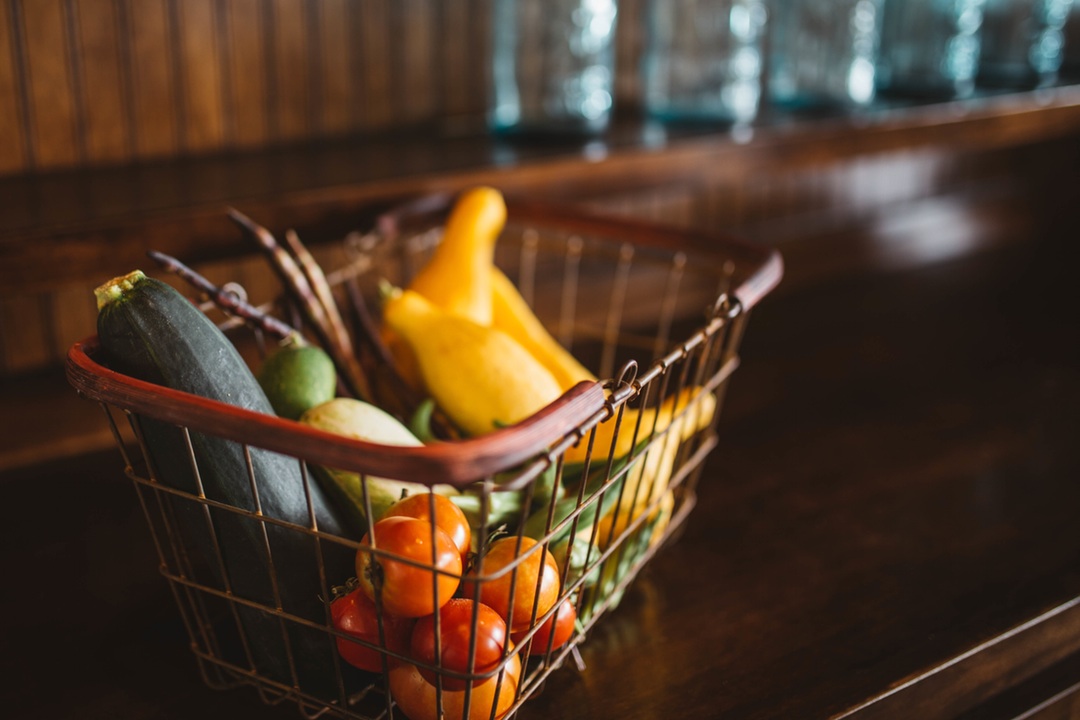 Täielik juhtumiuuring
Moodul 6: turu kaasamine
11
[Speaker Notes: Linn panustas palju energiat hanke ettevalmistamisse ja kujundamisse – pidasid seda üheks olulisemaks etapiks. 

Kuidas menüüd muutuvad, millised on tarnetingimused
Mida nad saavad pakkuda, kuidas saavad 90% nõuet täita
- 
Võimalus pakkujatel küsimusi küsida – lihtsas keeles. Eriti oluline toitlustushangete puhul kui võib olla väikeseid kohalikke pakkujaid. 
- 

Täieliku juhtumiuuringu link- http://www.procuraplus.org/fileadmin/user_upload/Procura__case_studies/Procuraplus_case_study_Copenhagen.pdf]
Turu kaasamise ettevalmistused
Juhtumiuuring: Kopenhaageni linnavalitsus (2/2)
Mitmesugused keskkonnaalased säästuvõimalused (sh kasvuhoonegaaside heite vähenemine) ja nüüd on linnavalitsuse asutustes 88% ulatuses mahetoit.
Laialdane dialoog turuga andis muuhulgas järgmisi tulemusi: 
toodete pakkumise ja tarne uuendused;
hangitud toiduained on rohkem säästvad; 
suhted tarnijatega paranesid.

Omandatud õppetunnid:
turu kaasamine vähendas uuenduslike hangete riski jääda pakkumisteta;
võttis palju aega, kuid parandas teadmisi turust – realistlikud, kuid uuenduslikud tehnilised kirjeldused, mis tõmbasid konkurente ligi.
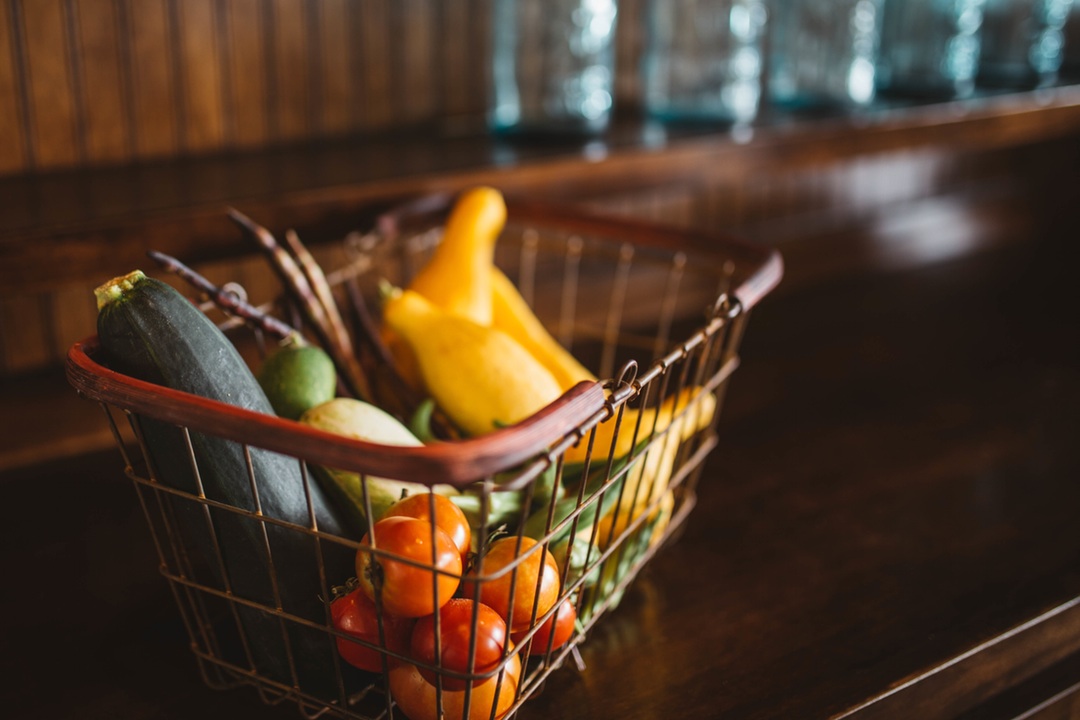 Täielik juhtumiuuring
Moodul 6: turu kaasamine
12
[Speaker Notes: Väga lähedal oma eesmärgi täitmisele.

Leping tugevam ja suhted paremad tänu varasemale turu kaasamise protsessile. Nt köök suhtleb pakkujaga aktiivselt]
Kuidas turgu kaasata?
Turu kaasamine hanke erinevates etappides
Moodul 6: turu kaasamine
13
[Speaker Notes: Lähemalt räägime järgmistel slaididel – see on kokkuvõte.

Kopenhaageni näide näitab selgelt, et iga sammu saab edukalt kasutada – igas etapis]
Kuidas turgu kaasata?
Enne hanget
Veebiuuring ja -analüüs: uurige turgu veebivahendite ja -allikate abil.
Konsulteerige teiste avaliku sektori asutustega: uurige, mida teised ostavad (ja rahustage riskikartlikke otsustajaid!)
Avaldage eelteade: turu teavitamiseks konsulteerimisest.
Tarnijate ja turu-uuringute küsimustikud: kasulik ja vähe aega võttev meetod kiiresti andmete saamiseks.
Huvi väljendamine: kasutatakse tarnijate eelregistreerimiseks, kuid ka turu suutlikkuse hindamiseks.
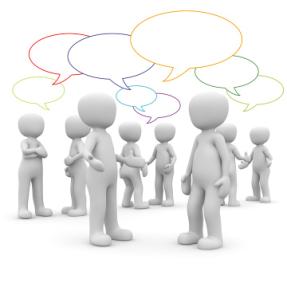 Moodul 6: turu kaasamine
14
[Speaker Notes: Väljauurimine, mida on varem tehtud (kas oma riigis või mõnes teises) aitab tekitada kindlustunnet uudse lahenduse otsimiseks. 

Küsimustikud – võimalus anda teavet ja saada teavet. 

Eelregistreerimine – too välja keskkonnahoidlikud eesmärgid (nt pealkirjas)]
Kuidas turgu kaasata?
Enne hanget – 2
Edastage hankekava: andke tarnijatele eelnevalt teada saabuvast võimalusest lepingut sõlmida.
Messid: külastage asjakohaseid messe, et suurendada teadlikkust potentsiaalsetest võimalustest.
Hankija/tarnija kohtumised: üritused potentsiaalsete hankijate ja tarnijate kohtumiseks.
Lahenduste esitlused: tarnijate võimalus esitleda lahendusi teie vajadustele.
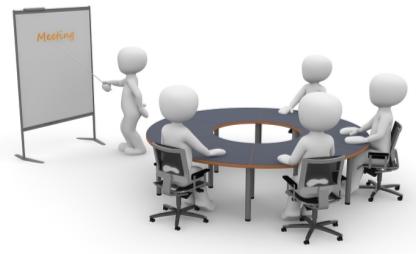 Moodul 6: turu kaasamine
15
[Speaker Notes: Hankekava -pakkujad saavad end mobiliseerida – võib otse saata või kodulehel teavitada 

Kohtumine – võimalus tutvustada hanget ja saada tagasisidet – kas ollakse võimelised ellu viima sellist hanget
a la igal 10-15 min aega tutvustada, KOV saab küsimusi küsida, vastused tuleks anonüümseks teha ja jagada kõigi teiste pakkujatega protsessis

Lahnduste esitlused – aitavad kujundada hanget, mida on mõtet küsida]
Kuidas turgu kaasata?
Enne hanget – 3
Kohtumine tööstusharu asutustega: arutage oma vajadusi tööstusharu esindajatega, kes saaksid pakkuda võimalikke lahendusi.
Kohtumine põhitarnijate rühmadega: arutage teie vajadusi ning võimaldage tarnijatel esitada küsimusi ja pakkuda võimalikke lahendusi.
Teabepäevad tarnijatele: enne hanketeate avaldamist korraldage pakkumiskutse eelne tarnijate teavitamine.
Edendage tarnijate omavahelist suhtlemist: korraldage või julgustage kohtumisi potentsiaalsete tarnijate vahel.
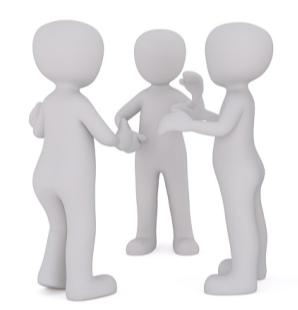 Moodul 6: turu kaasamine
16
[Speaker Notes: Aitavad tekitada dialoogi pakkujate ja KOV vahel; mõned pakkujad võivad olla motiveeritud oma teenust parandama jne. 

Tarnijate omavaheline suhtlemine võib viia ühiste ühiste pakkumiste, partnerluskokkulepete või või alltöövõttudeni – eriti oluline VKEde kaasamiseks]
Kuidas turgu kaasata?
Juhtumiuuring: „Transport for London“ (1/2)
2015. aastal oli „Transport for London“ (TfL) eesmärk vähendada Londoni metroovõrgu valgustamise olelusringi kulusid.
Turu varase kaasamise eesmärk on arendada konkurentsi ja hoogustada innovatsiooni valgustusturul kogu Euroopas. 
Turu-uuringu prospekt 
Esitleti Euroopa suurimatel valgustialastel konverentsidel
Veebipõhiste esitamisvahendite arendamine ja kasutamine
Turu-uuringute jagamine, et koguda teavet tootjate suutlikkuse, innovatiivsete tehnoloogiate ja kogemuste kohta
Tarnijate teabeürituse „Suppliers morning“ korraldamine, kus osales üle 70 tootja, tarnija ja Euroopa Valgustitööstuse Assotsiatsiooni esindaja
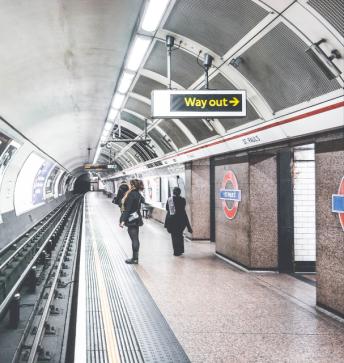 Täielik juhtumiuuring
Moodul 6: turu kaasamine
17
[Speaker Notes: Tahtsid LED valgustust – st parimat võimalikku lahendust. 

Prospekt – põhimõtteliselt lühivoldik, mis saadeti valdkonna ajakirjadele jne

Veebipõhised lahendused aitavad kaasata teiste riikide pakkujaid. 

Täieliku juhtumiuuringu link  -http://www.procuraplus.org/fileadmin/user_upload/Procura__case_studies/Procuraplus_case_study_Transport_for_London.pdf]
Kuidas turgu kaasata?
Juhtumiuuring: „Transport for London“ (2/2)
Turu kaasamine aitas TfLil koguda teavet ligikaudu 300 erineva innovatiivse valgustustehnoloogia kohta 75 tarnijalt.
Esialgsed tulemused viitavad 25% säästule kogu olelusringi kuludest ja energiatarbimise vähenemisele.
Turu kaasamine tekitas uuendusi, mis arenevad edasi lepinguetappi tootevärskenduse kaudu.
TfLi õppetunnid:
ärge kartke varakult turgu kaasata. Tööstusel on teavet, mida saab kasutada teie ärilise põhjenduse tugevdamiseks;
hõlmake paljusid ja laialdaselt. Kaasake võimalikult palju tootjaid ja tarnijaid ning julgustage turul konkurentsi nii palju, kui saate.
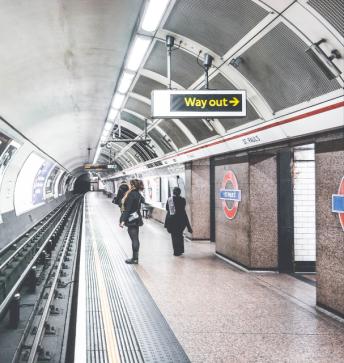 Täielik juhtumiuuring
Moodul 6: turu kaasamine
18
[Speaker Notes: Tootevärskendus – innovatsioon jätkub ja pakkuja teeb uuendusi hanke perioodi jooksul – kui tuleb tõhusamaid lahendusi  jne.]
Kuidas turgu kaasata?
Hankemenetluse ajal
Pärast hanketeate avaldamist saate korraldada teabeüritusi
tarnijatega, kes on huvitatud pakkumuse tegemisest;
tarnijatega, kes on end registreerinud või huvi väljendanud;
finalistide hulka valitud tarnijatega.
Tähtis on järgida võrdse kohtlemise põhimõtet ja tagada, et kõik tarnijad saavad sama teavet.
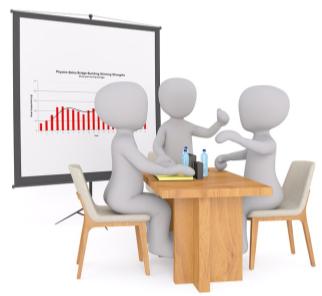 Moodul 6: turu kaasamine
19
[Speaker Notes: Oluline olla läbipaistev ja jagada kõigiga võrdselt teavet]
Kuidas turgu kaasata?
Hankejärgne ülevaade tarnijatele
Teatage tarnijatele põhjus(ed), miks nende pakkumus ei osutunud edukaks. 
Käsitlege tarnijate mureküsimusi.
Paluge tagasisidet menetluse kohta.
Tehke eduka tarnijaga võitnud pakkumuse läbivaatus.
Meenutage tarnijatele, et säästvusnõuete ja tehniliste kirjelduste ületamine pakkumuses on igati soovitatav ja teretulnud.
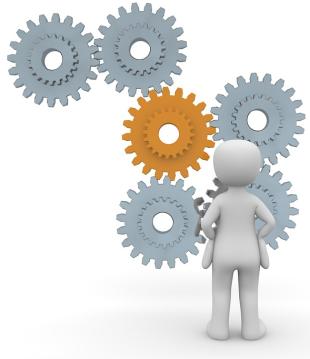 Moodul 6: turu kaasamine
20
Riskide juhtimine
Mõistke turu kaasamisega seotud riske
Ebaõiglane eelispositsioon ühele tarnijale
Eelistamise süüdistused 
Kaasamise viis, mis seab ühe tarnijarühma ebasoodsasse olukorda 
Tehnilise kirjelduse või nõuete kujundamine ühele potentsiaalsele tarnijale või lahendusele soodsalt
Tarnija intellektuaalomandi õiguste või kaubanduslikult tundliku teabe kaitseta jätmine
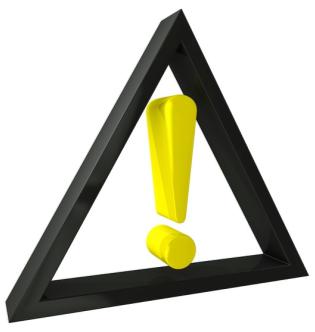 Moodul 6: turu kaasamine
21
[Speaker Notes: Kellelegi on väga innovaatiline lahendus, mis teile väga meeldib/sobib]
Riskide juhtimine
Lihtsad meetmed riskide juhtimiseks
Olge õiglane, avatud ja läbipaistev.
Kavandage, kuidas ja millal te turgu kaasate.
Tehke protsess kõigile tarnijatele selgeks ja hallake ootusi.
Kohelge kõiki tarnijaid võrdselt, ärge diskrimineerige.
Jagage sama teavet kõigi tarnijatega.
Protokollige oma kohtumisi.
Tehke tarnijatele selgeks, mida turu kaasamise protsessis jagatakse ja mida mitte.
Moodul 6: turu kaasamine
22
[Speaker Notes: Turu kaasamine võib tunduda hüppena pimedusse ja avalik-sektor on loomulikult pigem riskikartlik, kuid kasud võivad olla märkimisväärsed, kui protsess suudab turgu kujundada pakkuma uusi lahendusi, mis tõeliselt vastavad kasutajate vajadustele.

Arvestage piisavalt aega kogu protsessile!

Turu kaasamine ja hankijate panustamine on mõttekas ainult siis kui reaalselt saadud tulemusi ka hanke protsessis ära kasutatakse!]
Lisasuunised
Turu kaasamise parimate tavade aruanne (2018)

Keskkonnahoidlik ostmine        (3. väljaanne, 2016)

Procura+ käsiraamat                   (3. väljaanne, 2016)
KHRi tugiteenus
KHRi teemal abi saamiseks võtke ühendust ELi tasuta
 tugiteenusega
Euroopa Komisjoni jaoks töötas vahendipaketi välja ICLEI – kohalikud omavalitsused keskkonnasäästvuse teenistuses
Mooduli autor: ICLEI – kohalikud omavalitsused keskkonnasäästvuse teenistuses 
Omanik, toimetaja: Euroopa Komisjon, keskkonna peadirektoraat, 2019
Fotod: Pixabay.com, Creative Commonsi CCO litsentsi alusel
Vastutuse välistamine: käesolev vahendipakett on komisjoni talituste suunav dokument ja seda ei saa kuidagi sellele institutsioonile siduvaks pidada. Euroopa Komisjon ega ükski komisjoni nimel tegutsev isik ei vastuta käesolevas dokumendis oleva teabe võimaliku kasutamise eest.
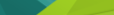 [Speaker Notes: Lingid:
Turu kaasamise parimate tavade aruanne: http://sppregions.eu/fileadmin/user_upload/Resources/Market_Engagement_Best_Practice_Report.pdf
Keskkonnahoidlik ostmine: https://ec.europa.eu/environment/gpp/pdf/handbook_2016_et.pdf
Procura+ käsiraamat: http://www.procuraplus.org/fileadmin/user_upload/Manual/Procuraplus_Manual_Third_Edition.pdf]